Emanation rates of Ar-37 in natural soils
Roland Purtschert & Stéphanie Musy
University of Bern
P3.3-454
Objectives: 
Determination of the fraction of 37Ar that escapes from the soil grain to the air-filled pore space as function of: 

Emanation process (Recoil vs. Diffusion)
Soil type and grain size 
Dept below surface 
Water saturation
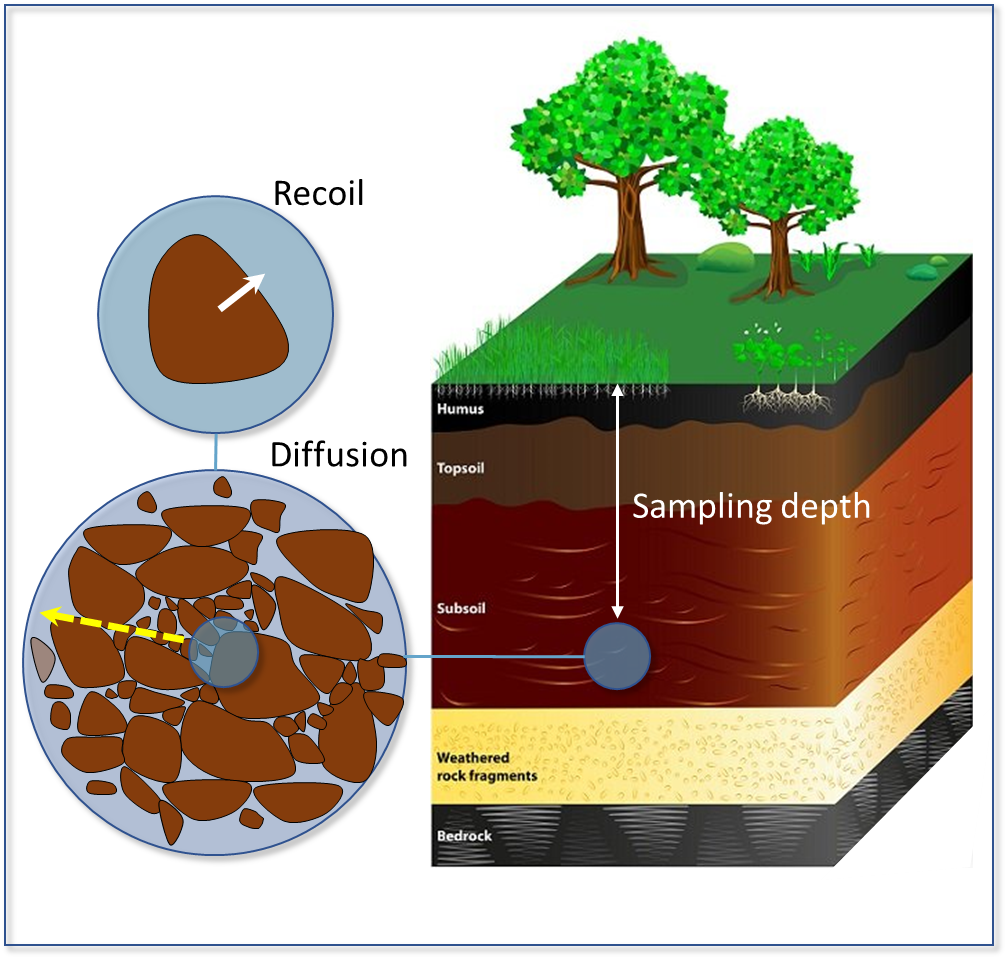 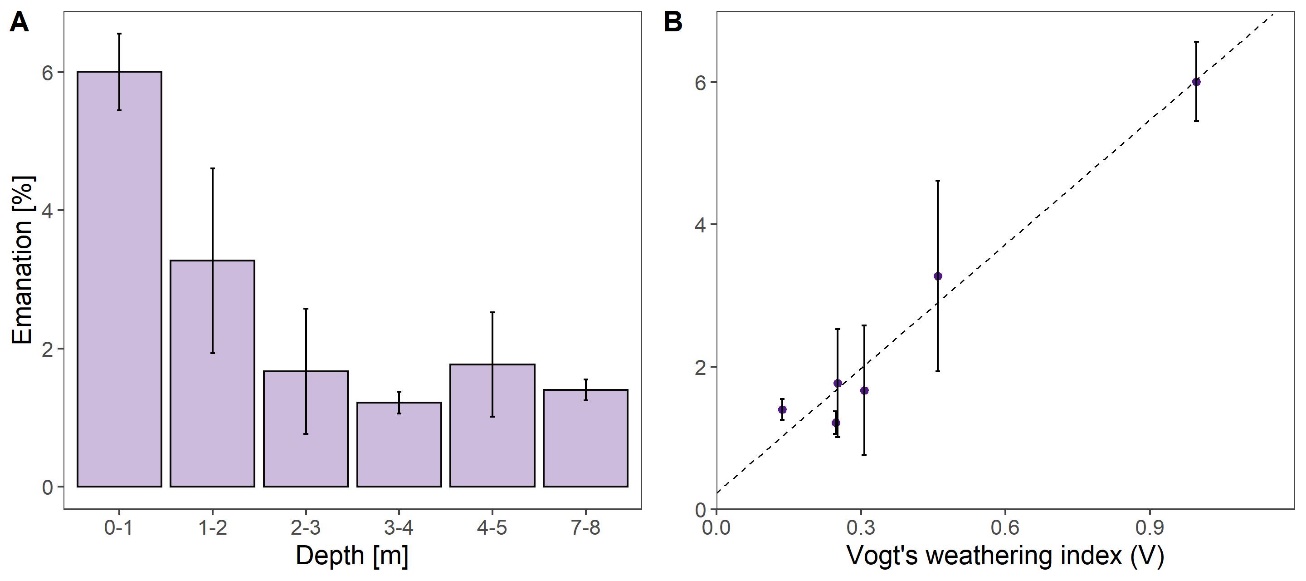 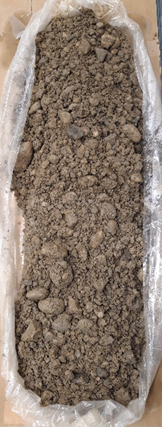 a
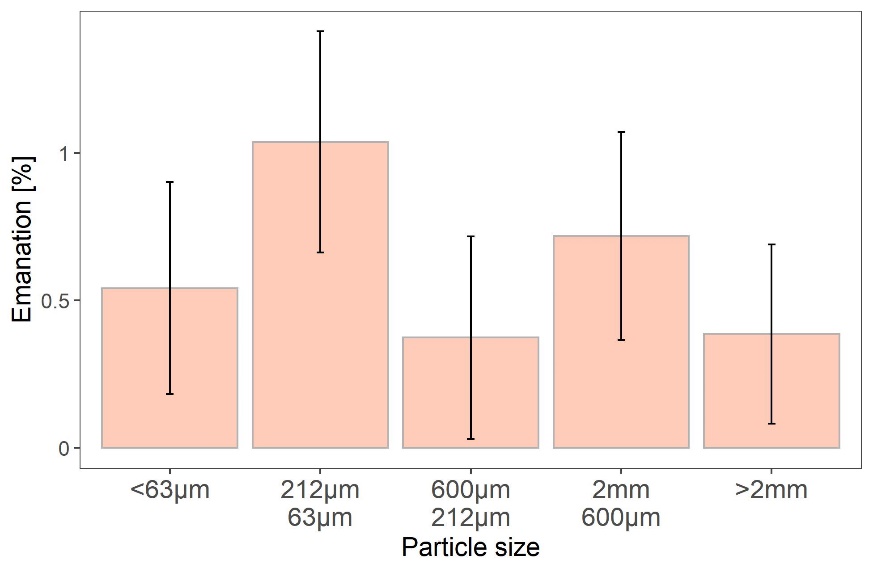 Depth Dependance
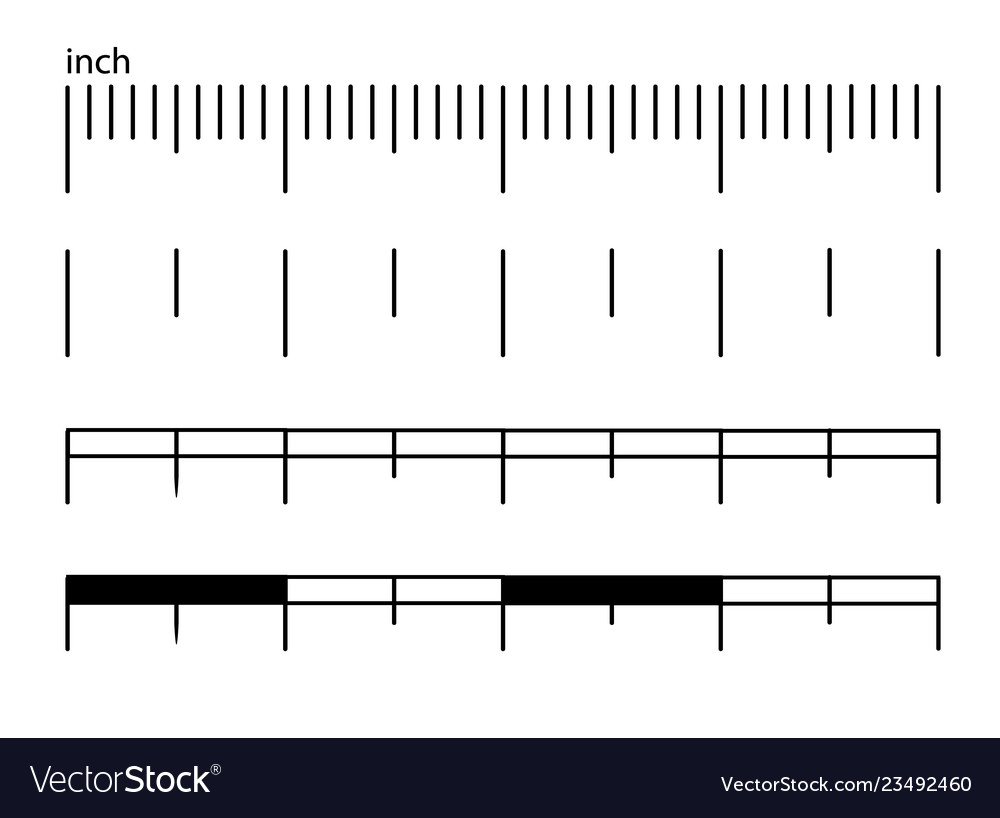 50 cm
b
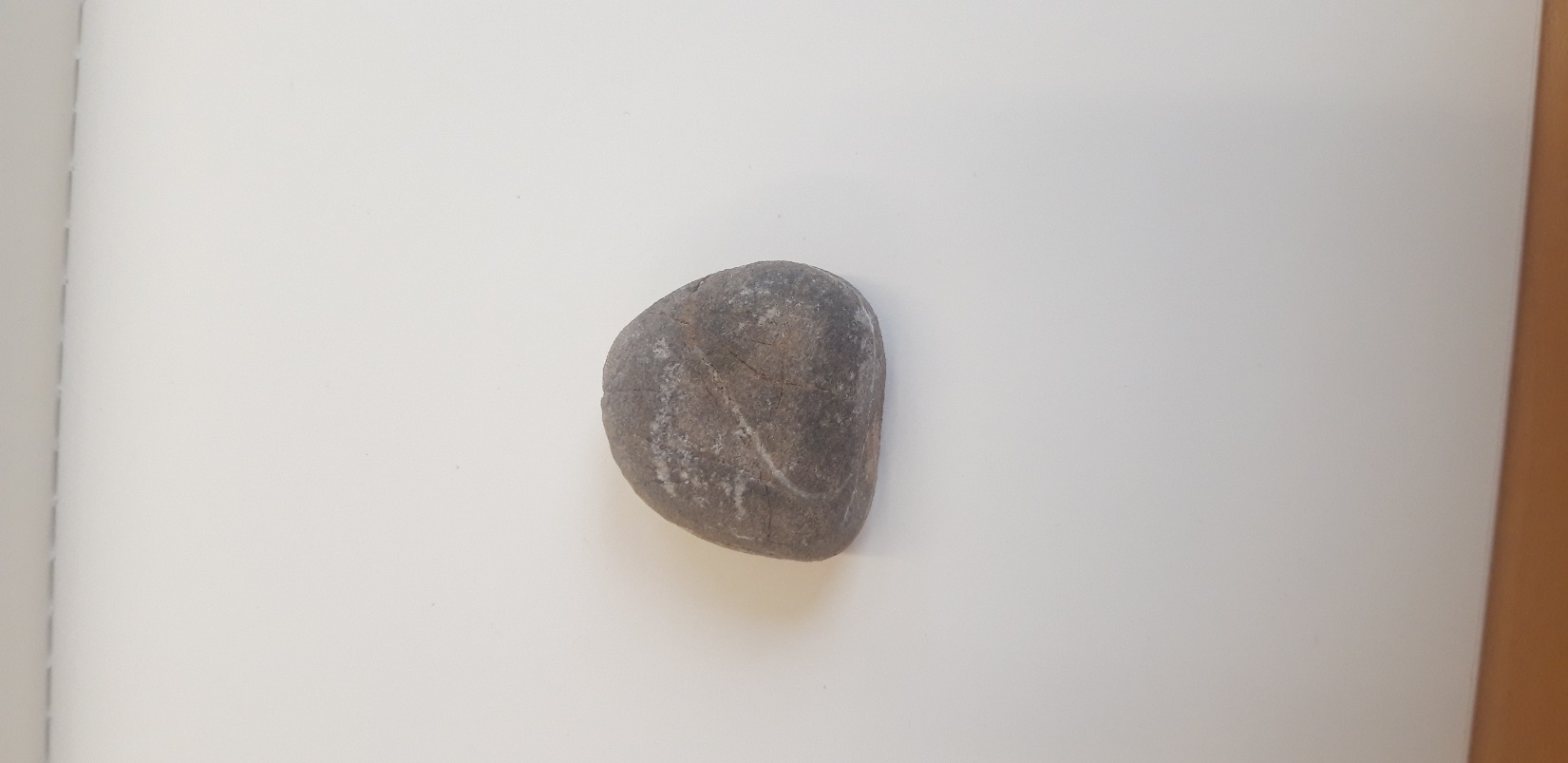 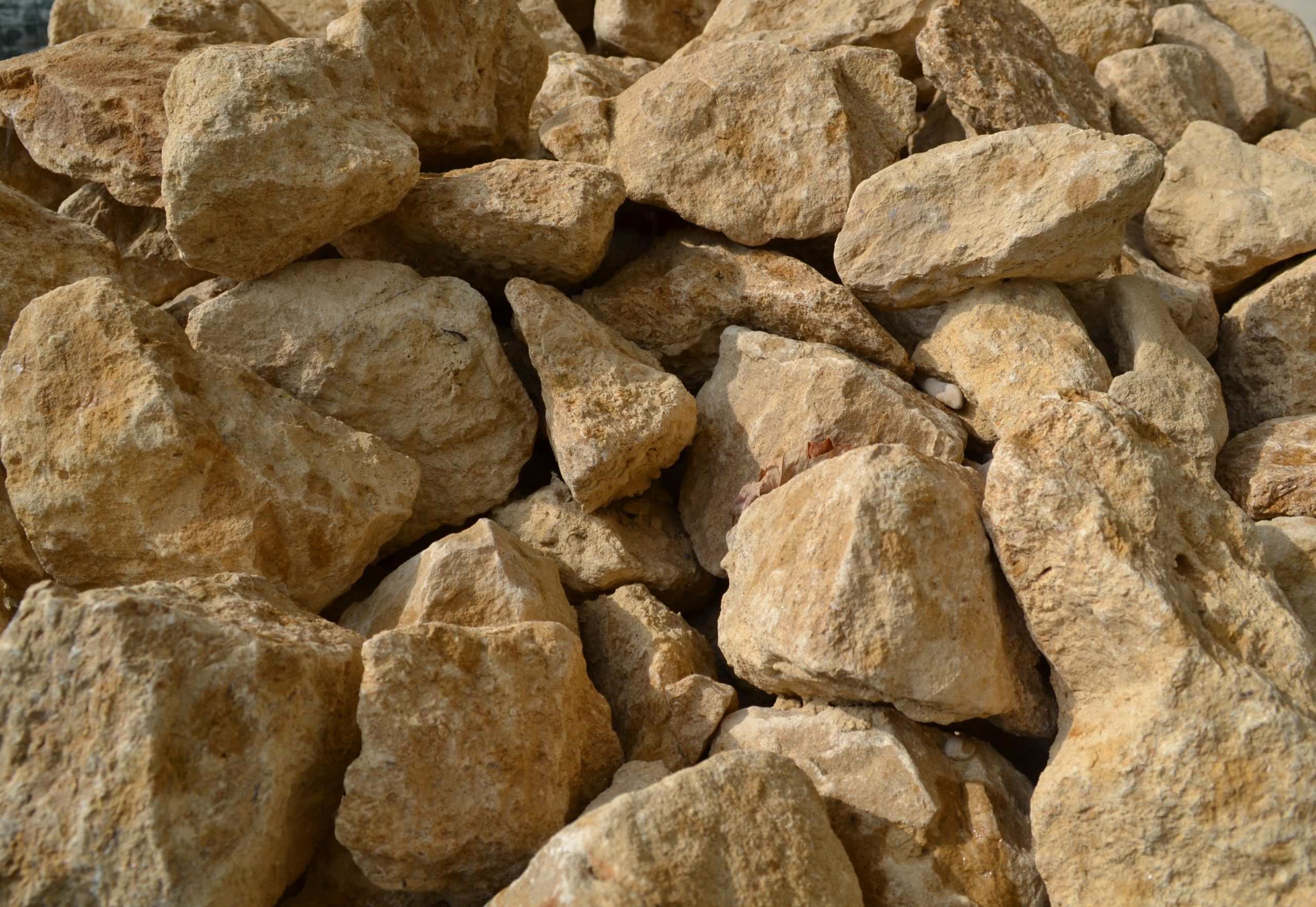 Effect of grain size
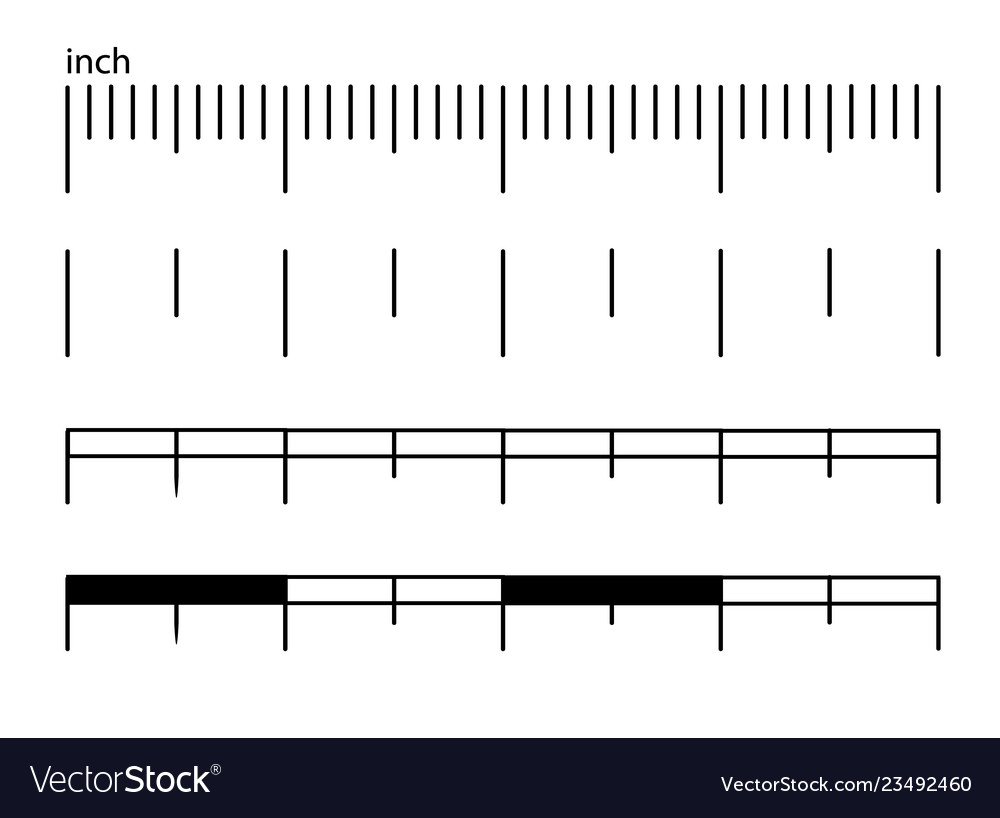 5 cm